Хабибуллина Диляра Гарифьяновна, учитель английского языка 
МКОУ «Яланская средняя общеобразовательная школа» 
Сафакулевского района
The 22nd of October.
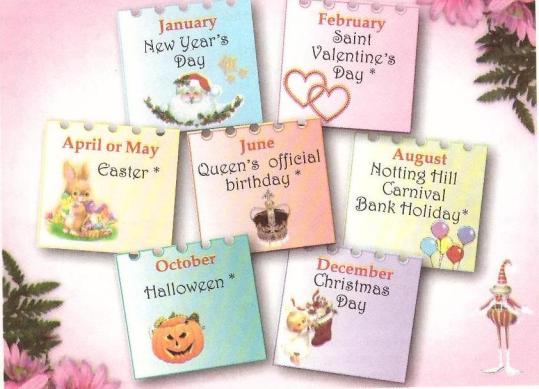 How long is the British year?
Lesson 5, page 51 - 53
A black cat sat on a mat and ate a fat rat.
Why do you cry, Willy? Why do you cry?Why, Willy,Why, Willy,Why, Willy, why?
It's cold outside, isn't? You are excited today, aren't you?We had Apple Day party yesterday, didn‘t we? Как называется этот тип вопросов?
Read and make Tag questions
1.The English from age eighteen  are independent persons, ...?
2. The British do the same in one and the same situation, ...?
3. You shouldn’t put a mountain of potatoes onto your guest’s plate, ...?
4. The English don't solve your problems, ...?
5. Leaving food is considered wasteful in Britain, …?
6. A small present will be okay in Britain, …?
7. The British will be pleased to get a thank-you letter  or card from your home than to carry a heavy present, …?
8. The British customs of present-giving are very different from ours, …?
Word box
the Trooping the Colour – марш кавалерийского полка со знаменем
a carnival – ? 
Caribbean – ?
Brazil – ?
Whit Monday – понедельник после Троицы
а bank – ?
карнавал
карибский
Бразилия, бразильский
банк
Read and translate:
royal traditions 
dress up in national costumes
play tricks
an unusual race
a romantic festival of flowers
burn  a straw guy
first-footing
Ophthalmotraining
Офтальмотренинг
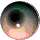 Saint Valentine’s Day
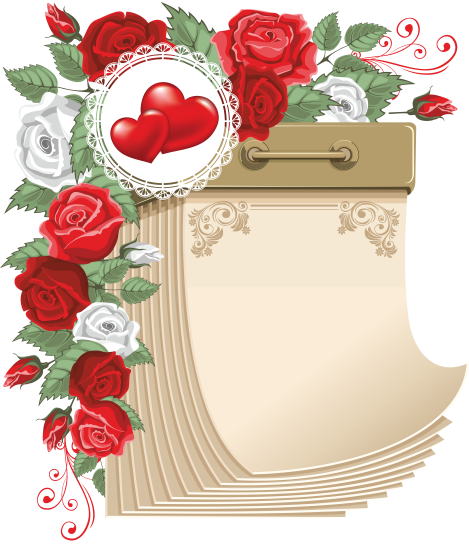 February, 14
Was started in the time of Roman Empire.
Is dedicated to St. Valentine
February
Saint Valentine’s Day
Pancake Day
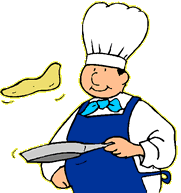 In March
The last day before Lent.
Pancake race-running while holding  a pancake in a frying pan . Competitors have to throw it in the air and catch it again in the pan.
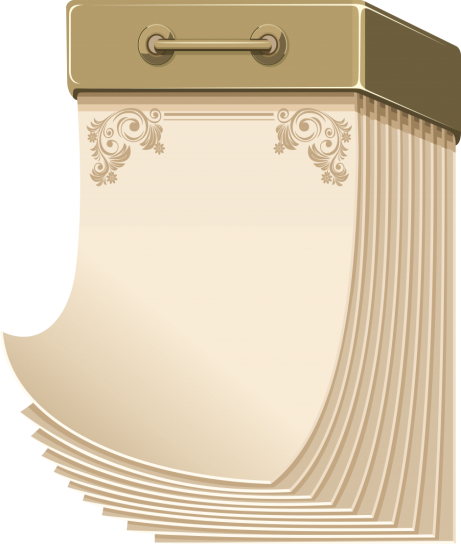 March
Pancake Day
Easter
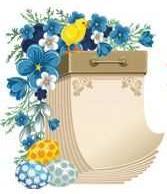 In April.
The celebration of the Resurrection of Christ .
Schools are closed for two weeks.
People give each other chocolate eggs that are wrapped in silver paper.
April
Easter
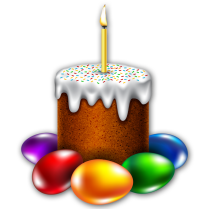 The London Marathon
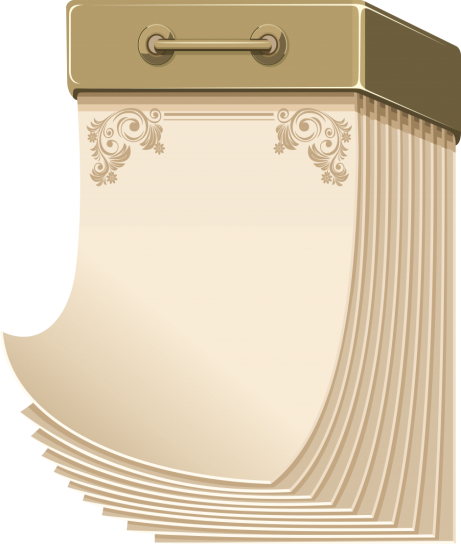 One of the biggest marathons in the  world.
Each year about 30,000 people start the race and about 25,000 finish.
Raise money for charity.
The London Marathon
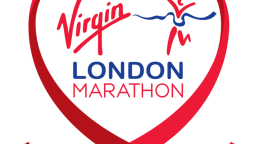 Chelsea Flower Show
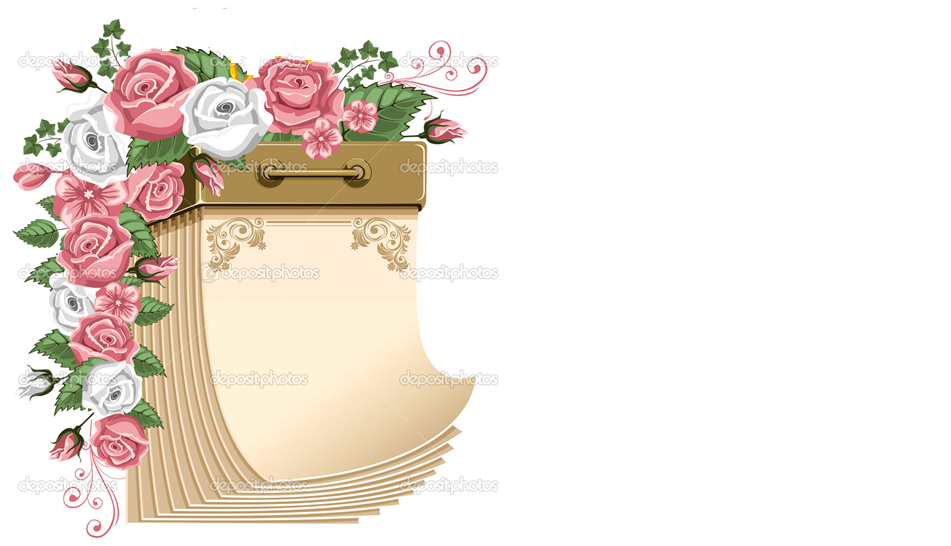 In May
Britain’s most important flower and garden show.
Thousands of people come to see the prize  flowers and specially built gardens.
May
Chelsea Flower Show
Trooping The Colour
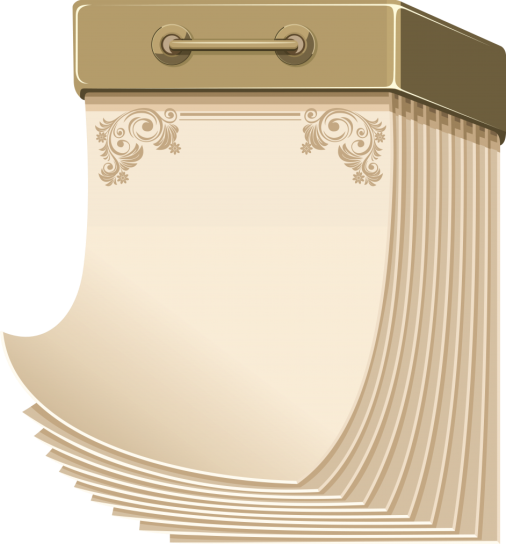 The second Saturday in June.
Celebrates the Queen’s official birthday.
Lots of marching, military music and the soldiers are dressed in colourful uniforms.
June
Trooping The Colour
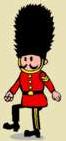 Wimbledon
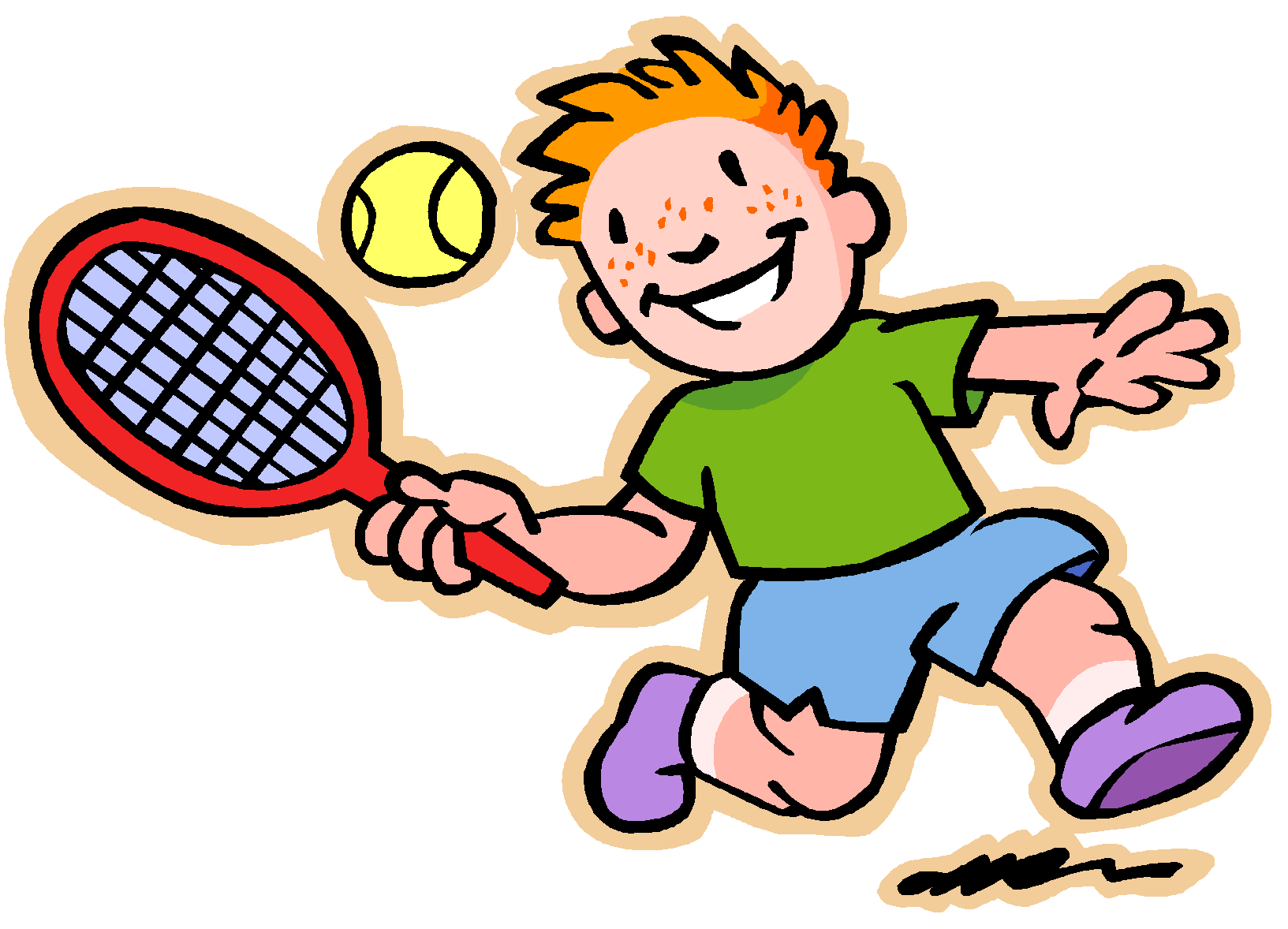 The last week of June and the first week of July.
At Wimbledon in South-West London.
One of the four great world tennis championships and the only one which is played on grass.
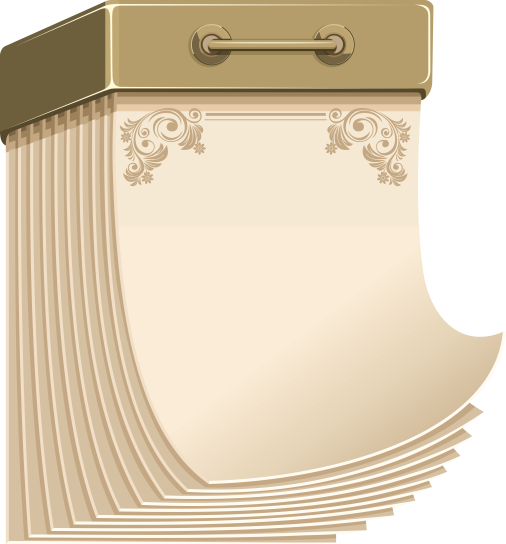 June-July
Wimbledon
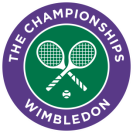 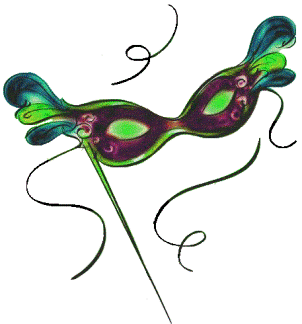 Notting Hill Carnival
The last weekend in August.
Takes place in Notting Hill.
People dress up in fabulous costumes.
Steel bands play African and Caribbean music.
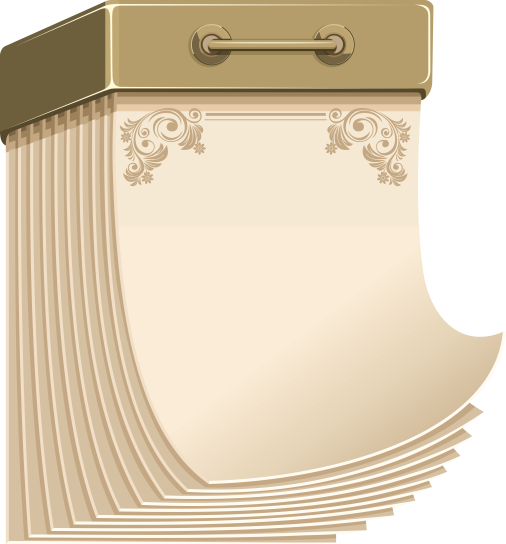 August
Notting Hill Carnival
Halloween
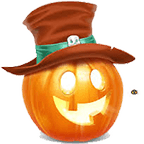 October, 31
A pagan festival celebrates the return of the souls that  visit their former houses
People dress up as witches, ghosts, etc.
Houses are decorated with pumpkins
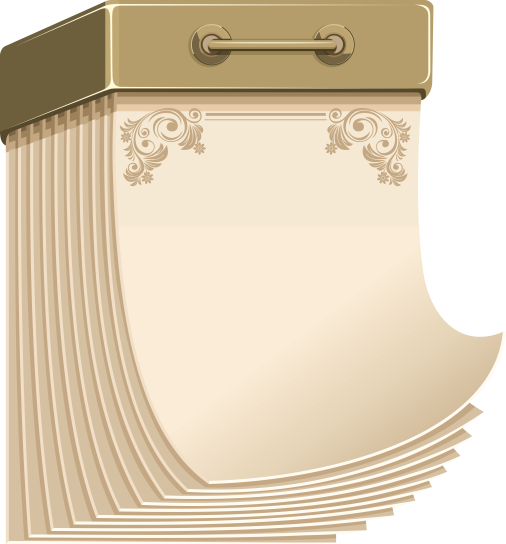 October
Halloween
Guy Fawke’s Night
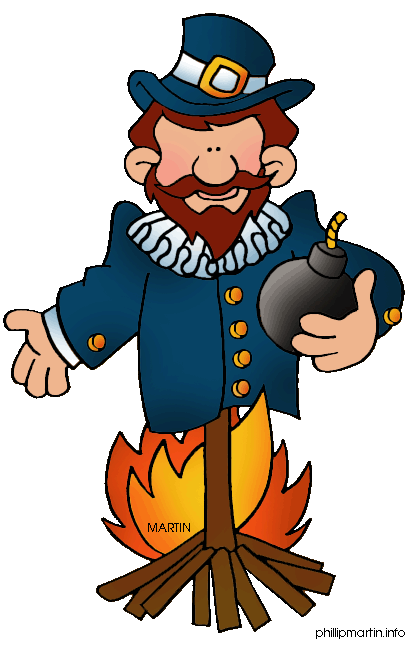 November, 5
He was a terrorist.
The day marks the discovery of a plot to blow up Parliament in 1605.
People make models of him and burn them on big bonfires
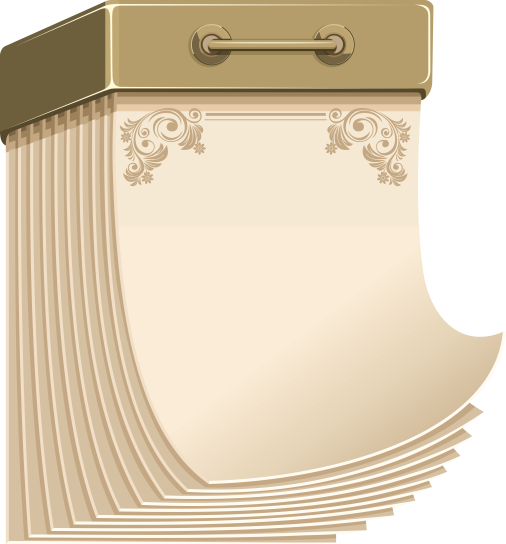 November
Guy Fawke’s Night
Christmas Day
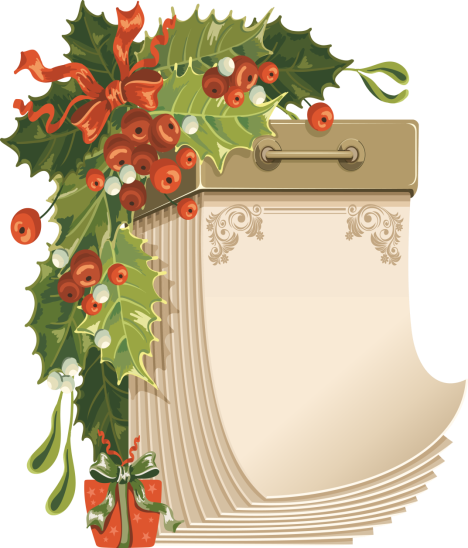 December, 25
Religious ceremony commemorating the birth of Christ
Children wake up early to find presents in their stockings
Traditional Christmas tree and dinner
December
Christmas Day
New Year's Eve
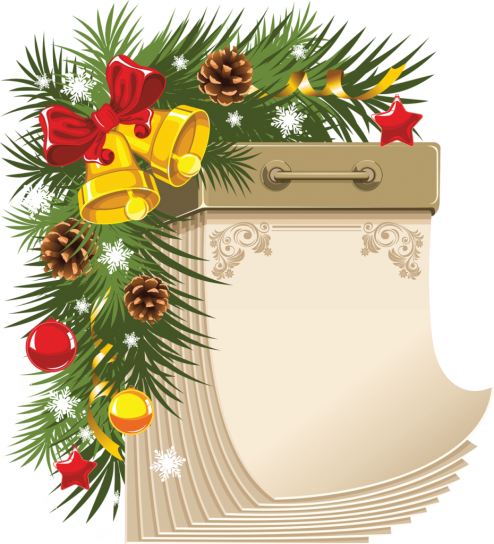 December, 31
Traditionally Scottish celebration
At midnight everybody joins hands and sings Auld Lang Syne.
January
New Year’s Day
Супер физкультминутка
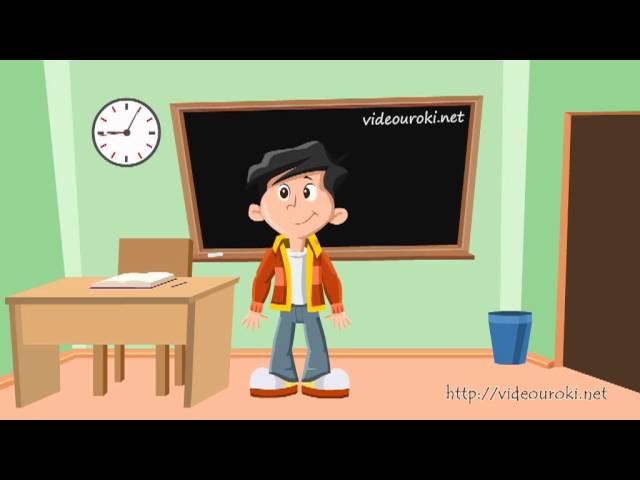 Сan you answer my questions?
1. Which festival is just British and very noisy one? -  
2. When do people send cards to someone they are in love with? – 
3. When do children dress up as witches?
   -  
4. When do British people have special dinner?  - 
5. When do British people have a big party in Trafalgar Square in London?  -
Guy Fawkes’ Night
St Valentine Day
Halloween
Christmas
New Year
Look at the words and word combinations and say what occasions they belong to.
a bonfire
an unusual race
send postcards
ghosts and witches
fireworks
fancy costumes
a romantic festival
charity
beautiful gardens
play tricks
Halloween
Pancake Day
the Chelsea Flower Show
Guy Fawkes Night
the New Year
D
B
E
A
D
E
C
D
C
A
Home work:AB (Activity Book) ex. 1, p. 20-21 read the text about St. Valentine’s Day
Now express your mood!
Thank you for the lesson! 
Good bye!